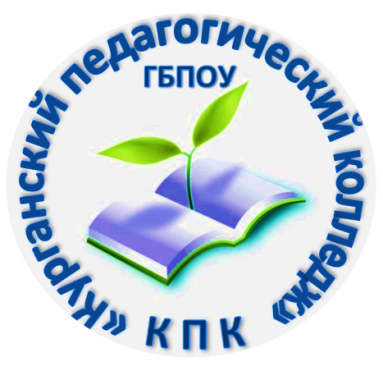 Итоги работы студенческого спортивного клуба «Олимп»
за 2 полугодие 2018-2019 учебного года
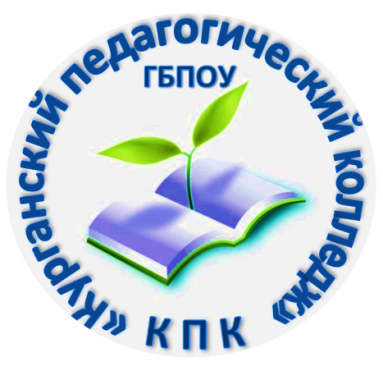 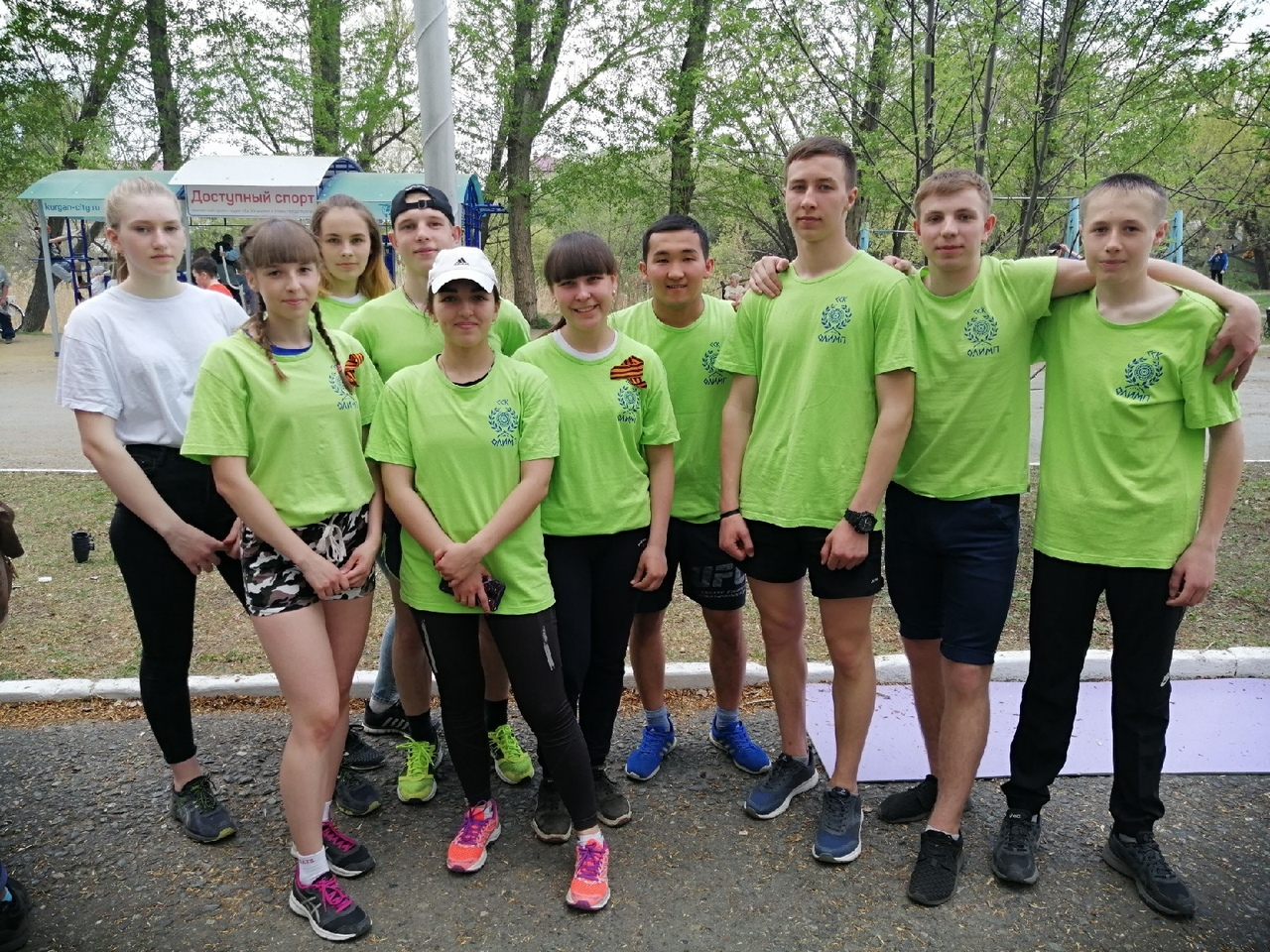 «Чемпионат Уральского Федерального округа по спортивной гимнастике»
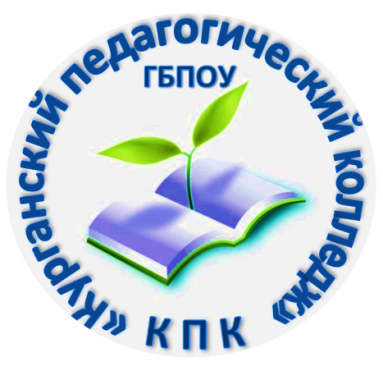 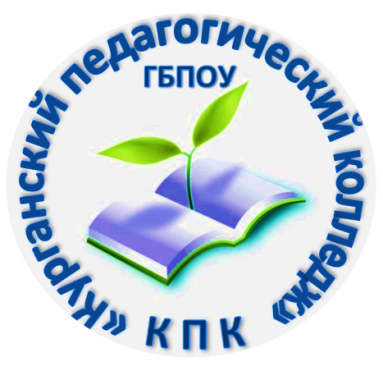 «Первенство по волейболу»
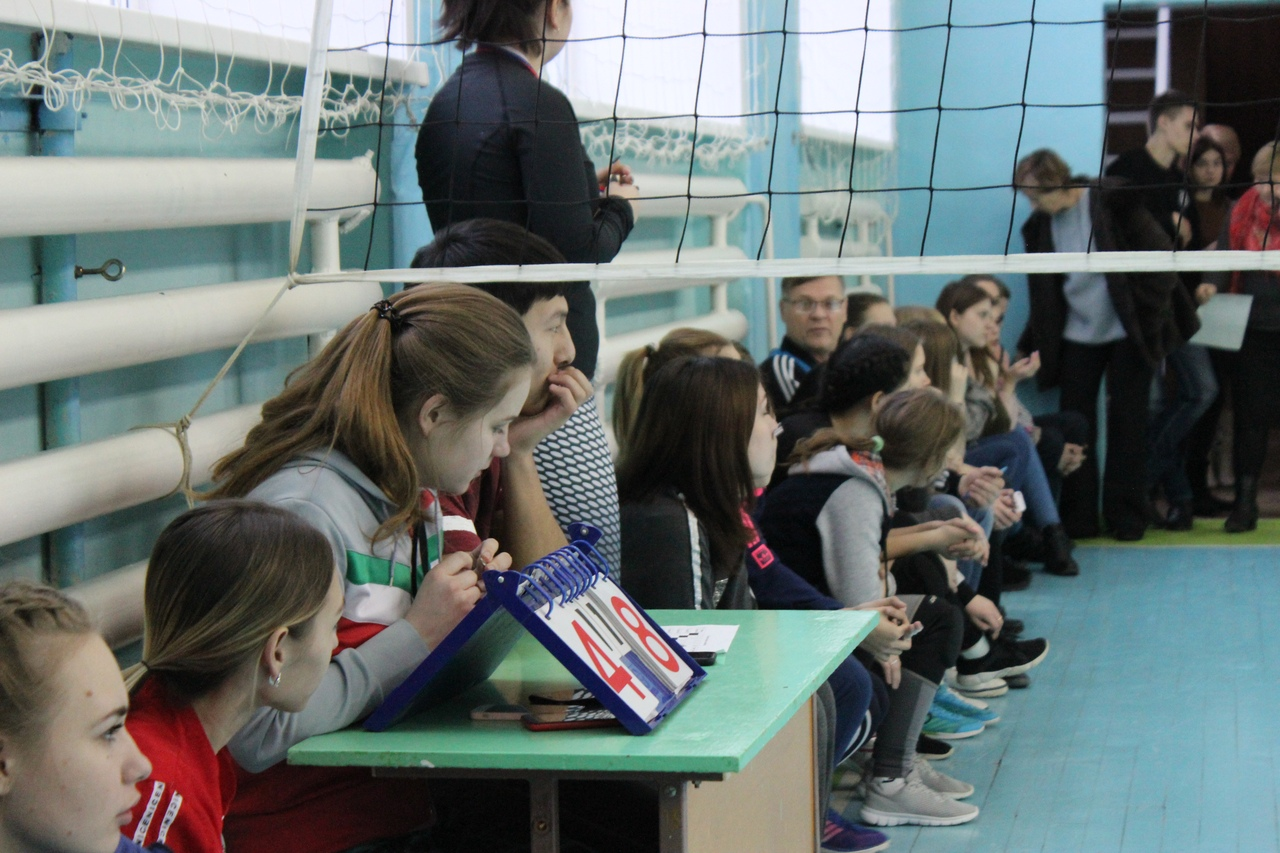 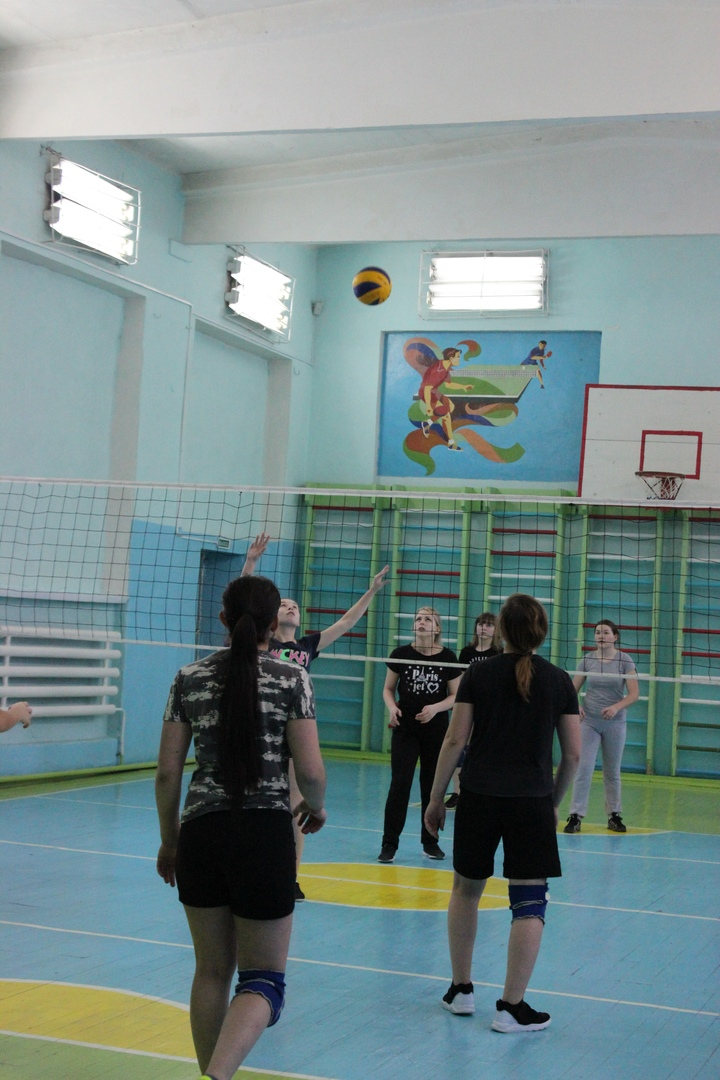 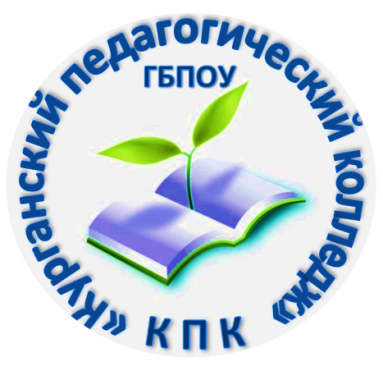 IV традиционный международный турнир по баскетболу среди женских и мужских команд памяти ректора КГУ Бухтоярова О.И.-2019
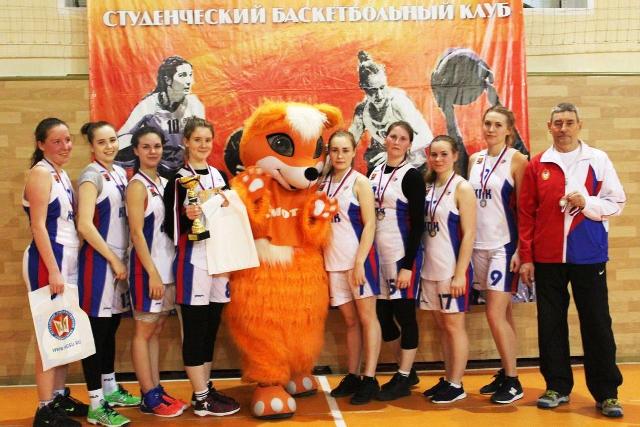 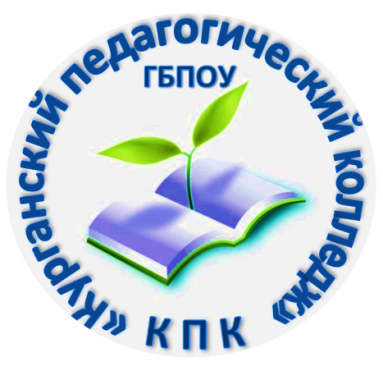 Волонтеры регионального чемпионата WorldSkills Russia на компетенции «Физическая культура, спорт и фитнесс»
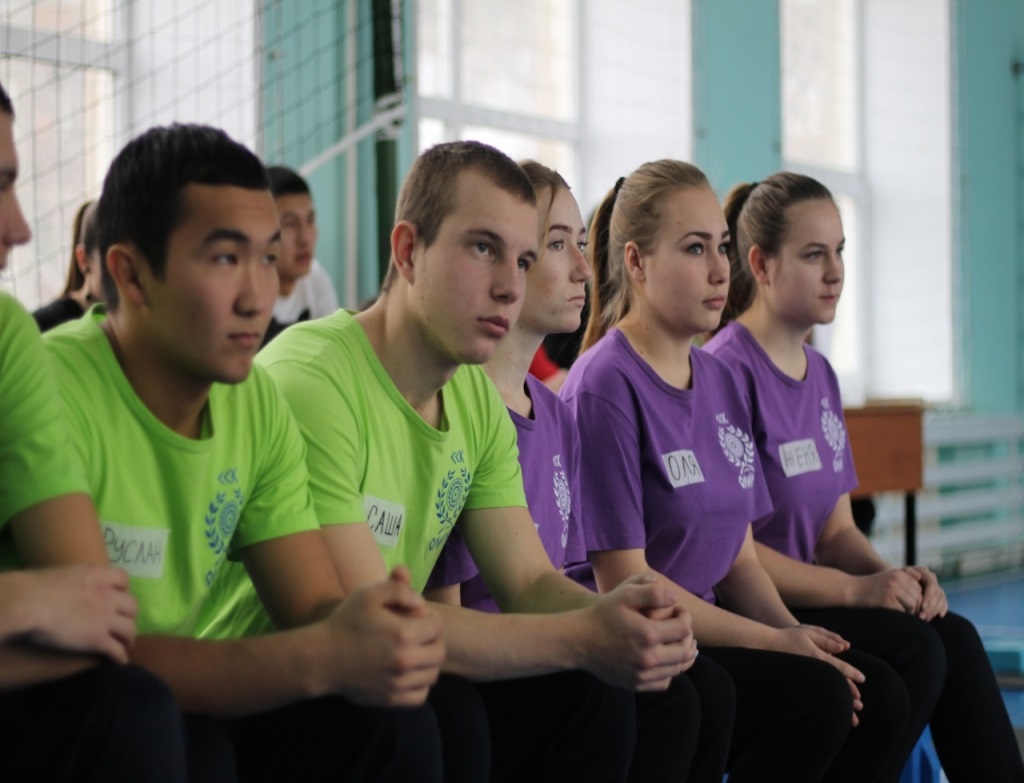 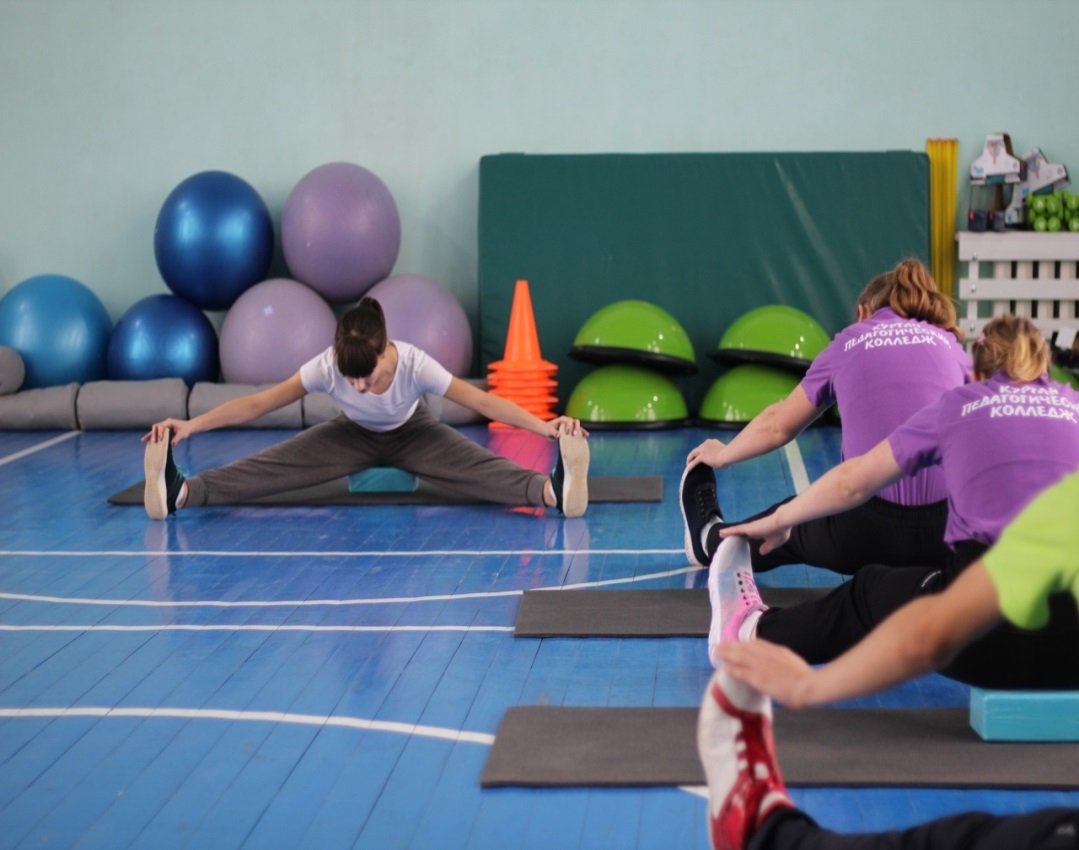 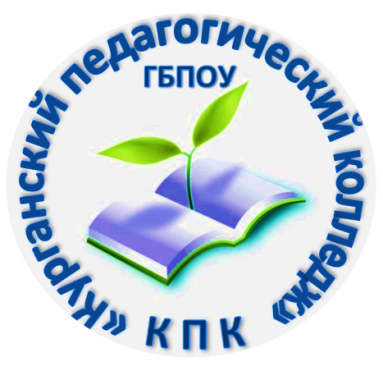 Организация городской акции «Активный выходной»
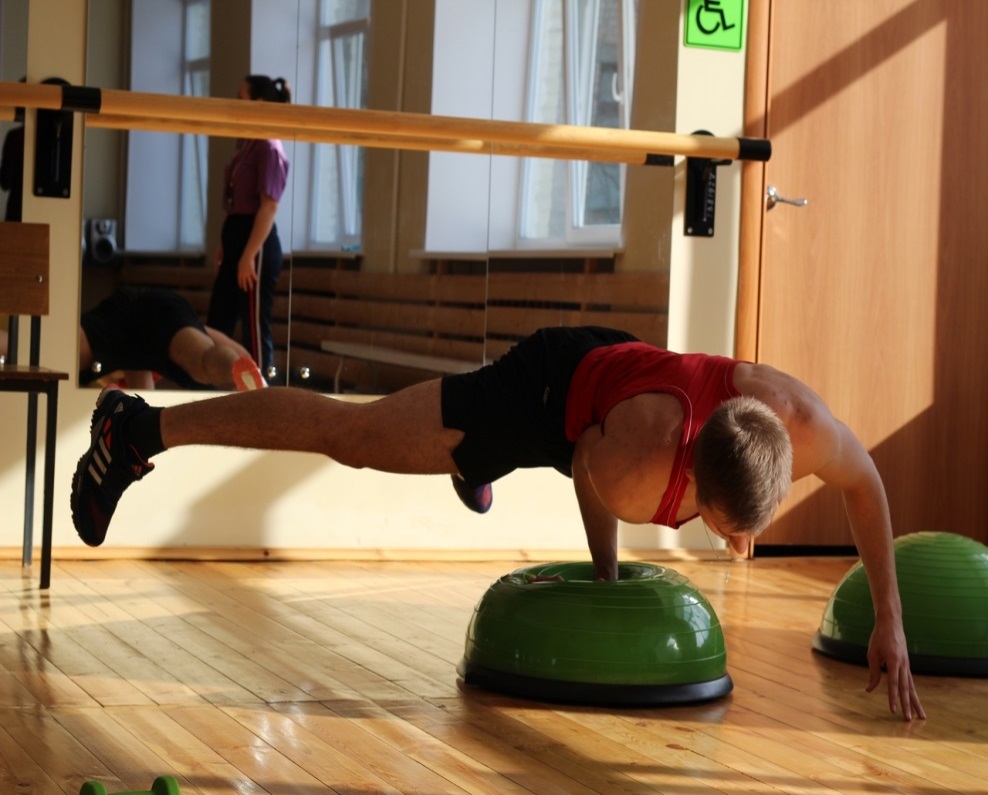 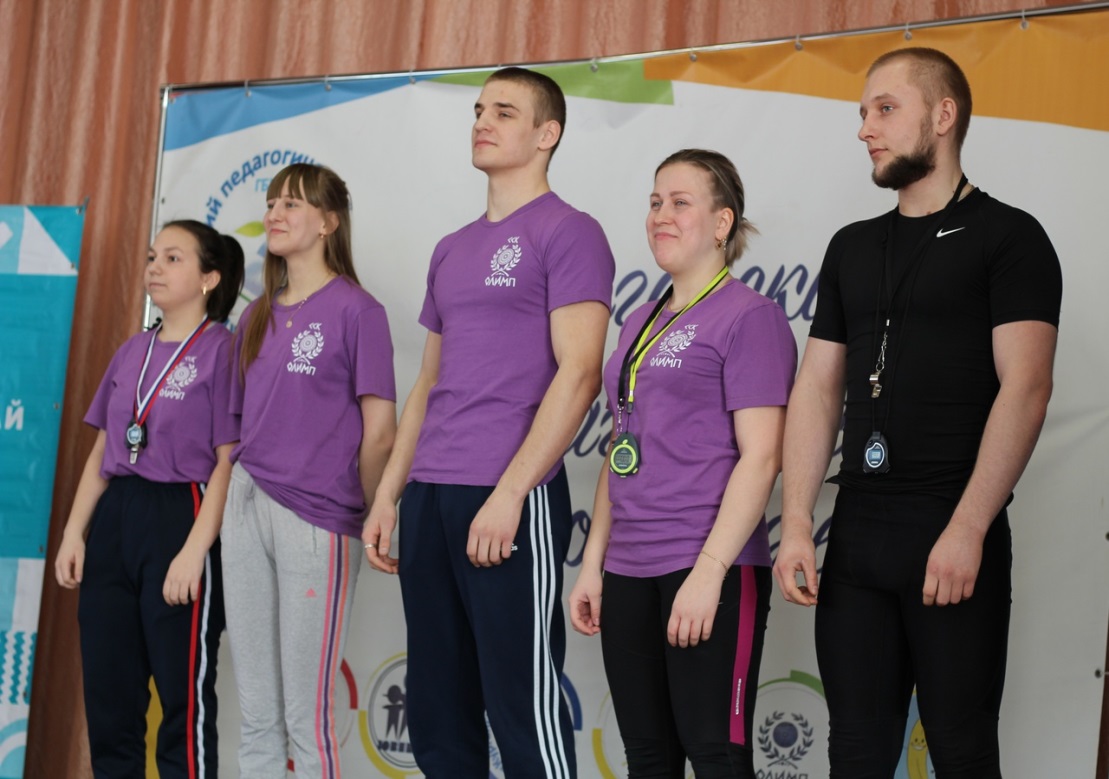 «Лыжня России 2019»
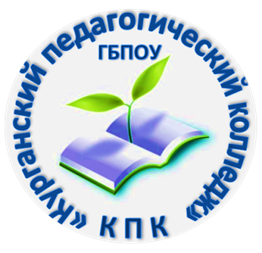 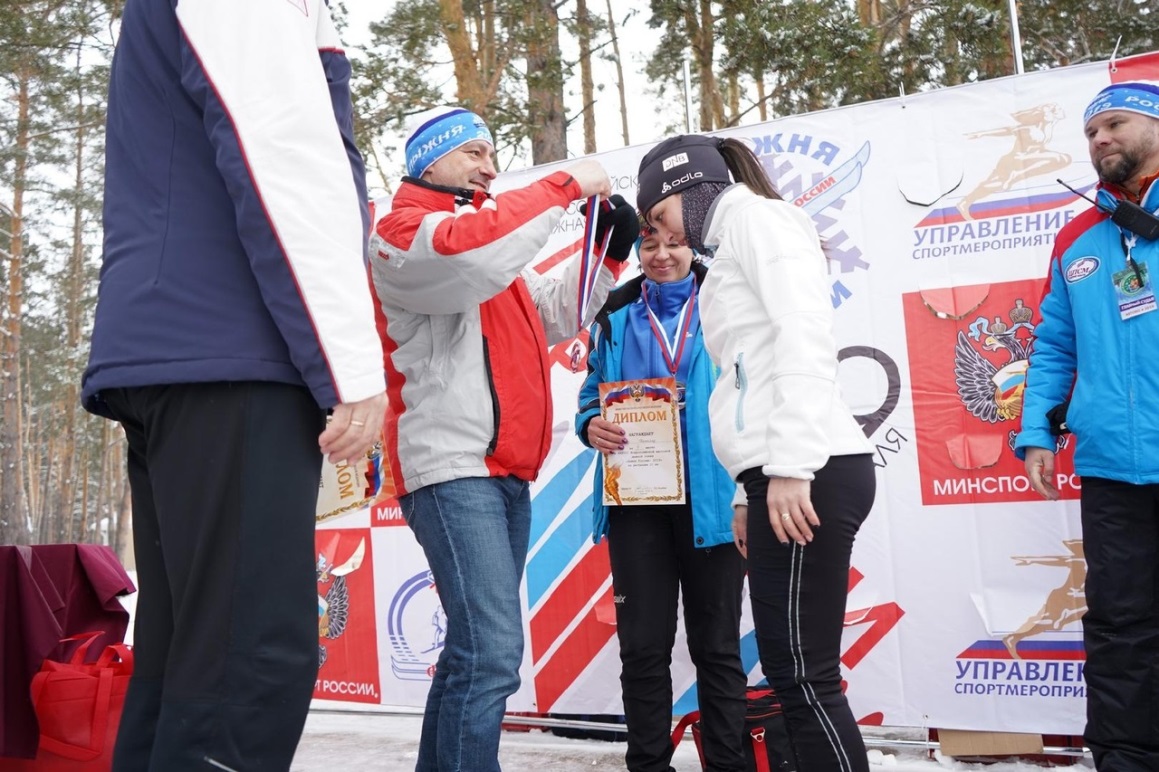 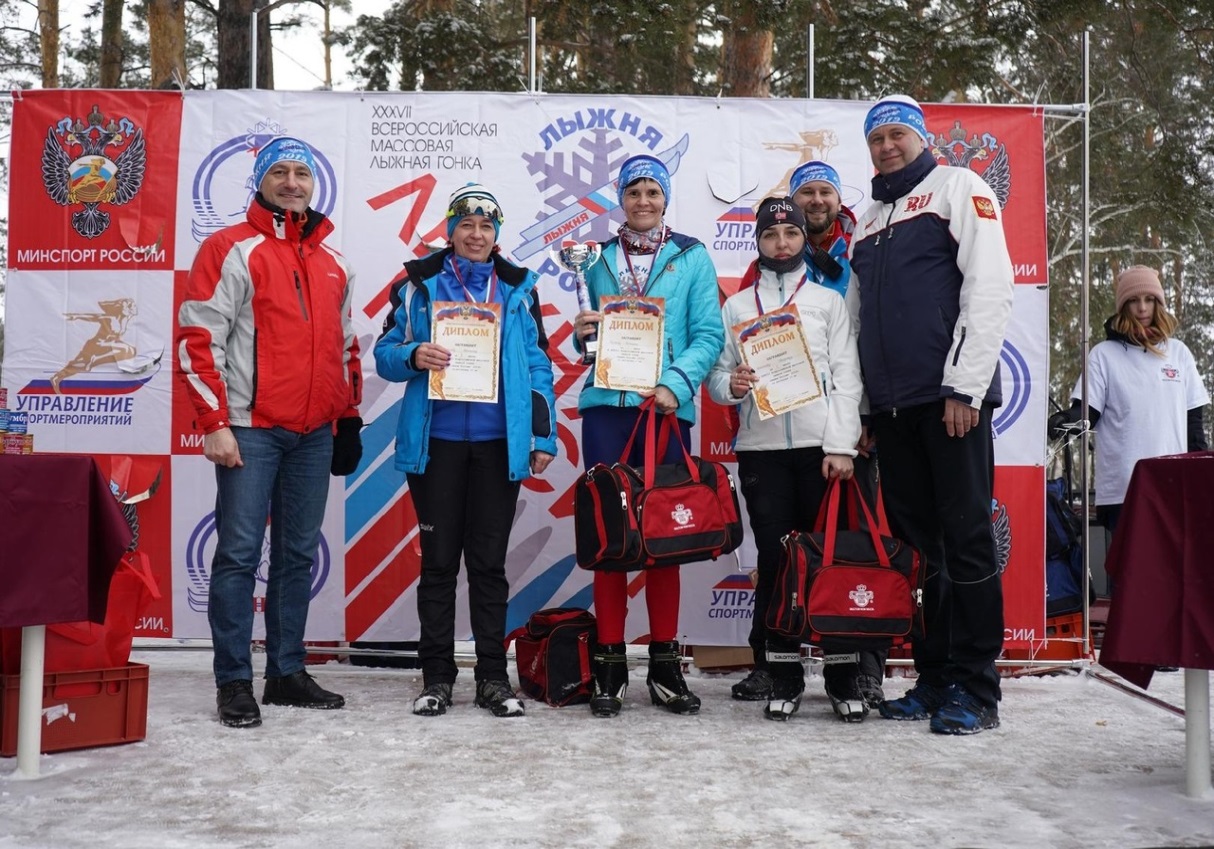 «Курганская лыжня 2019»
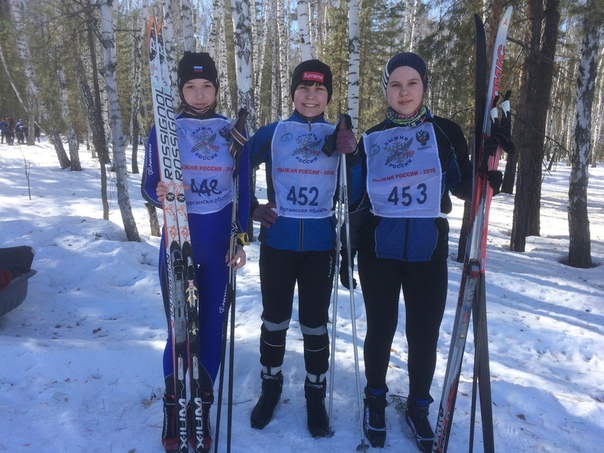 Здоровое поколение - богатство страны ССК "ОЛИМП"
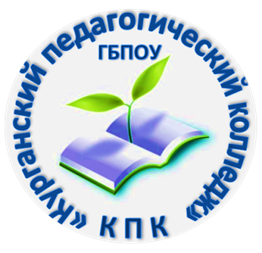 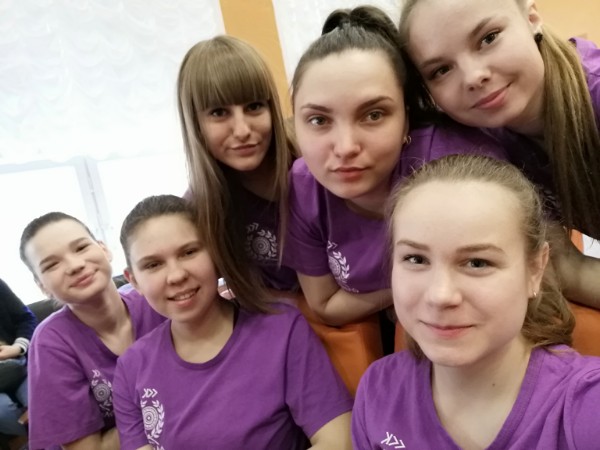 «Надежды Зауралья – 2019»
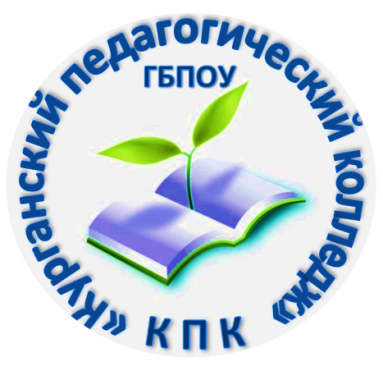 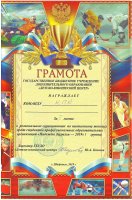 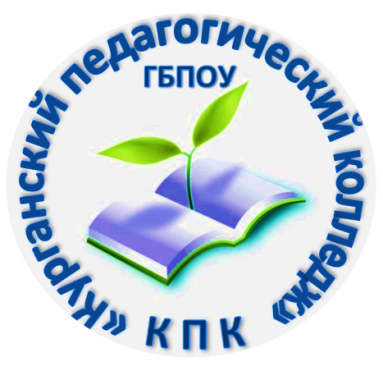 Кубок Курганской области по женскому мини-футболу
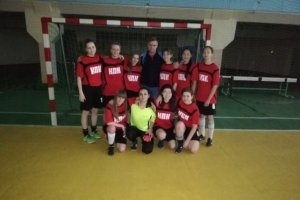 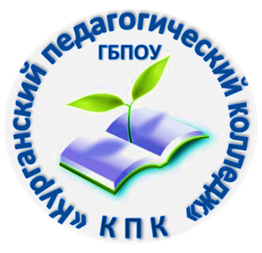 «Новый мир»
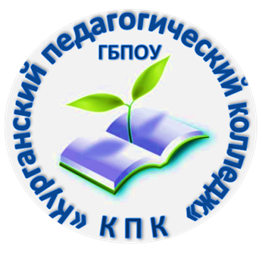 Студенческий спортивный кросс, посвященный Дню Победы
«Рекорд КПК 1418»
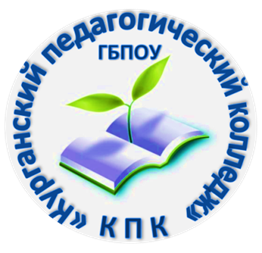 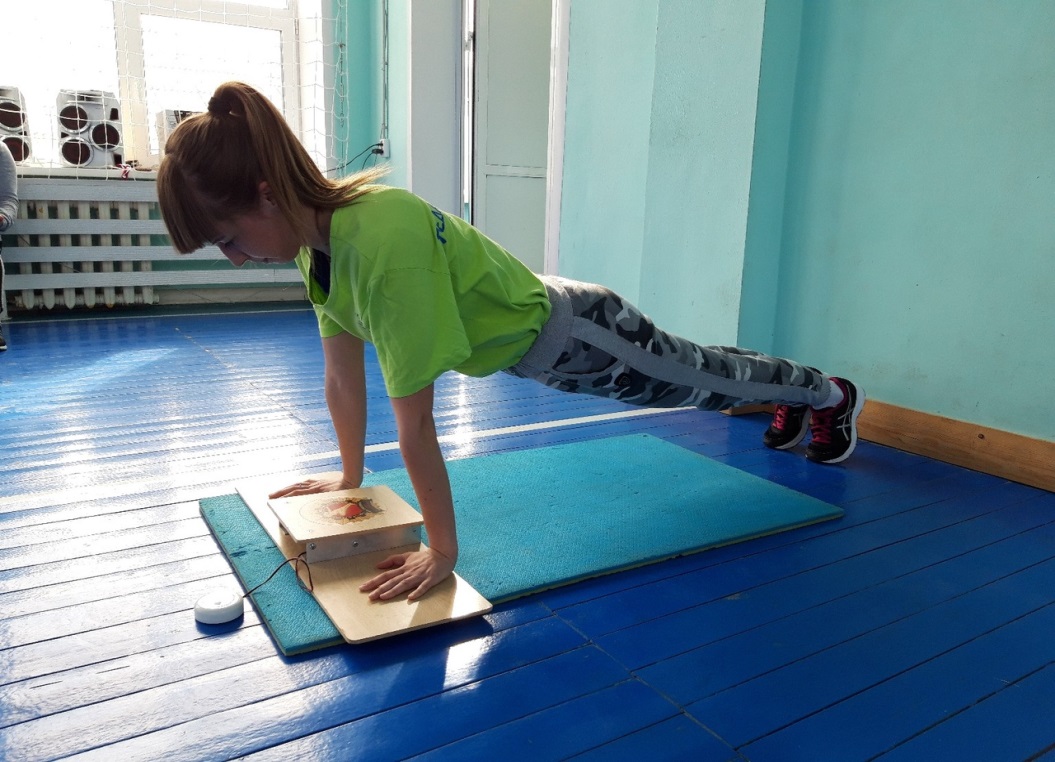 «Зелёный марафон 2019»
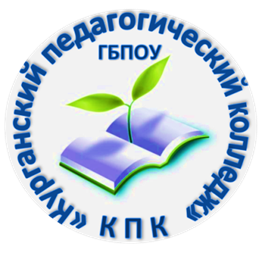 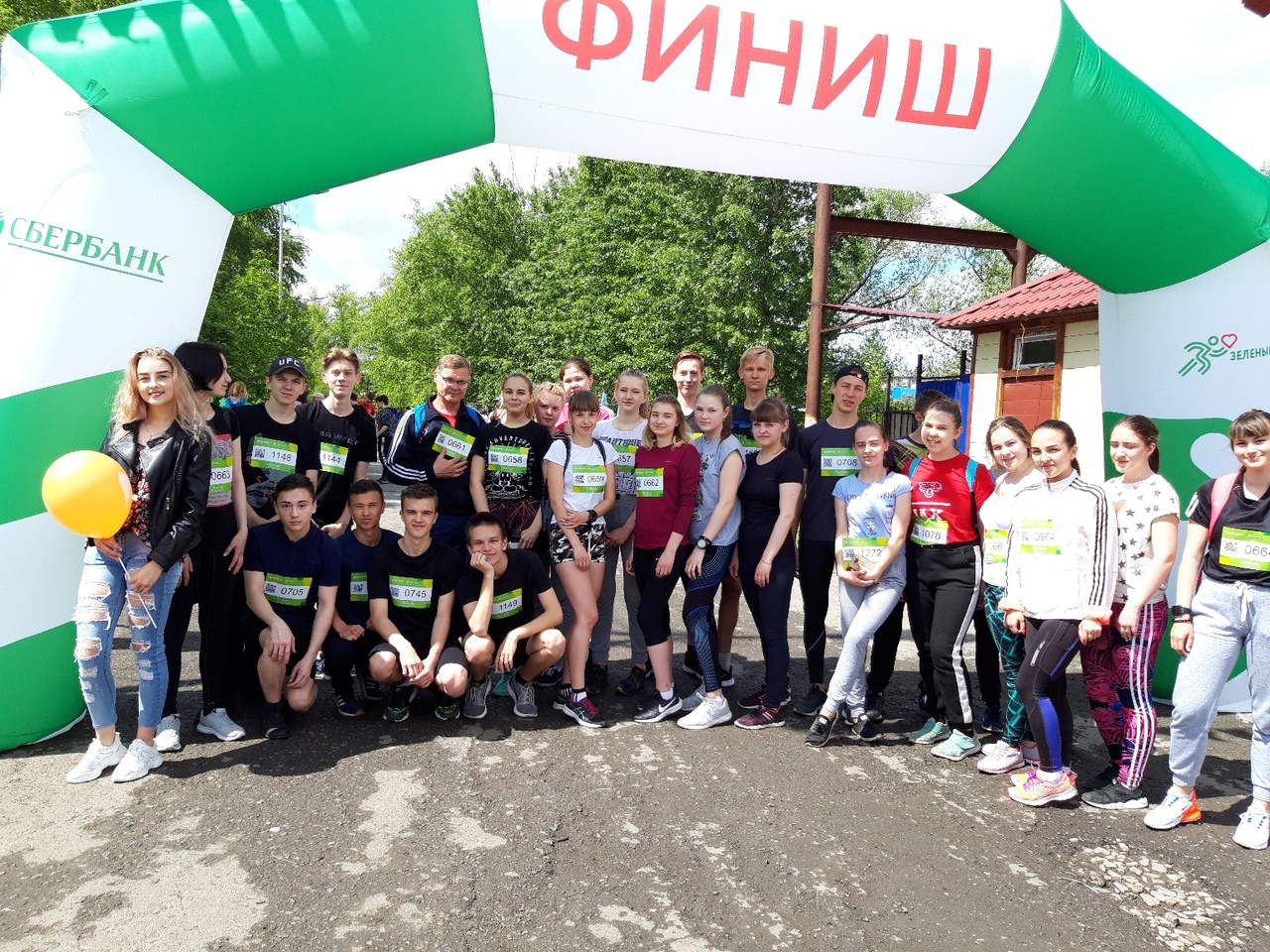 «Рекорд Победы 2019»
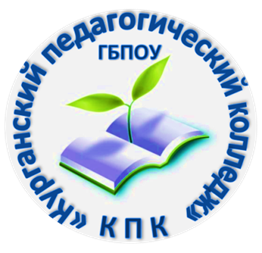 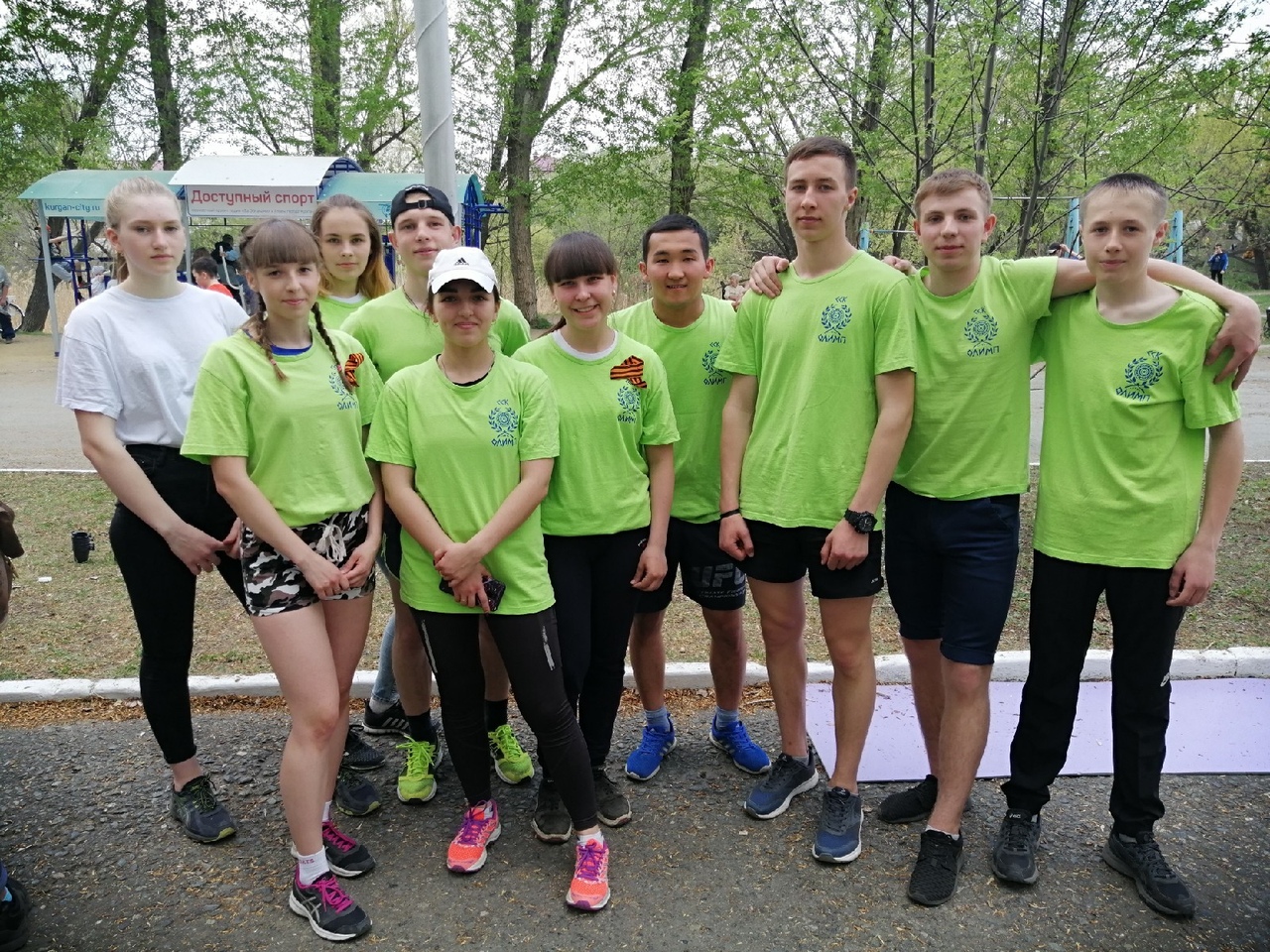